Red Riding Hood Again
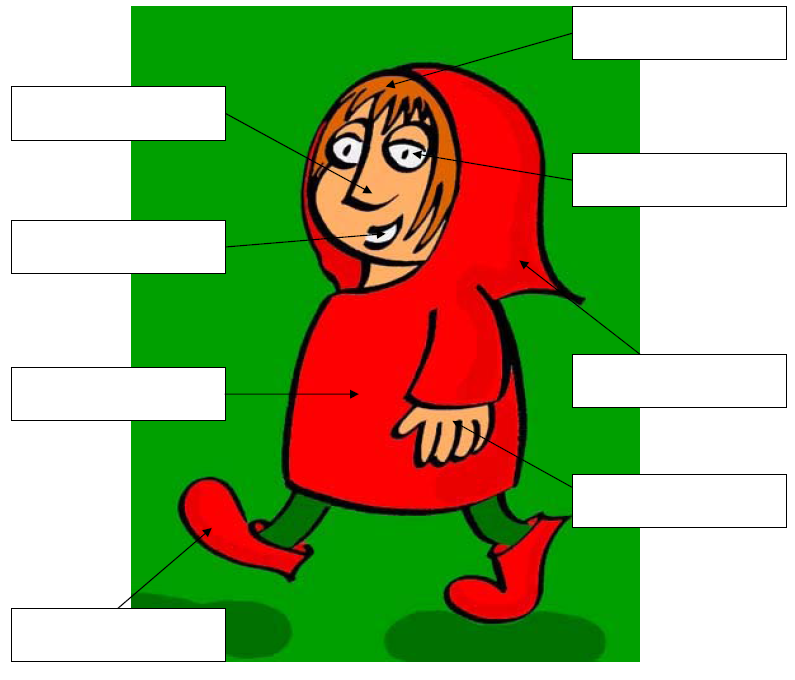 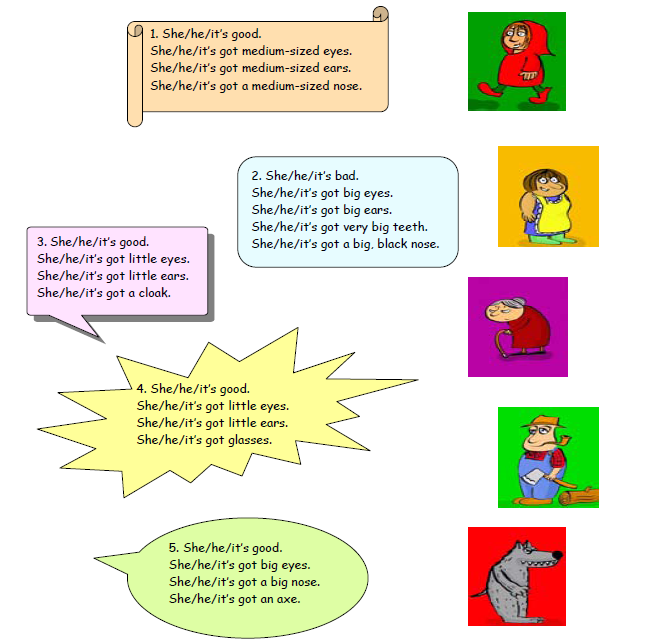 Make Your Own Story
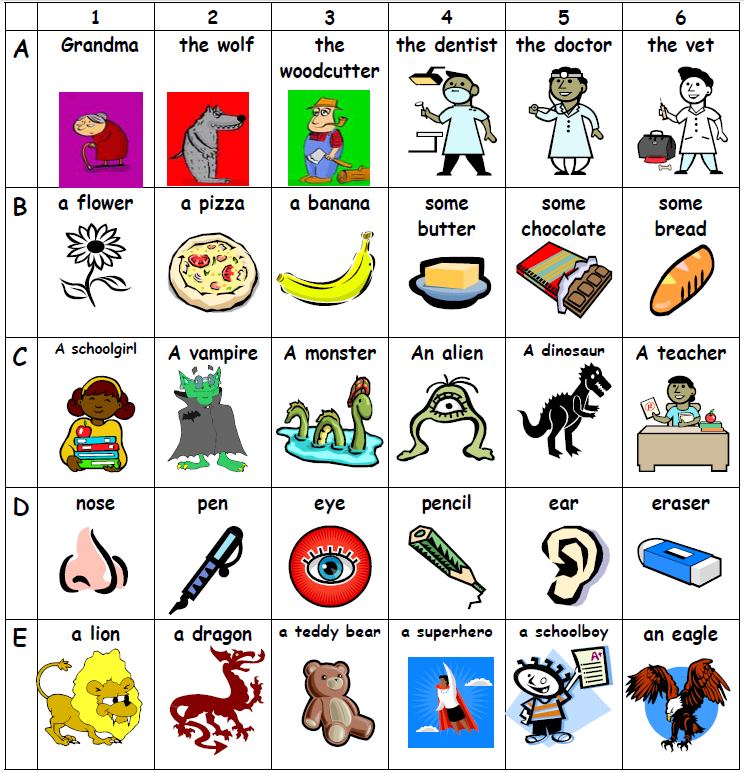 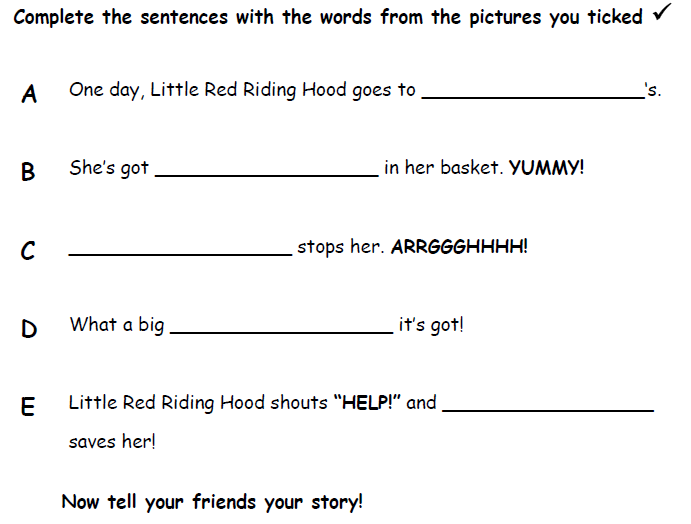 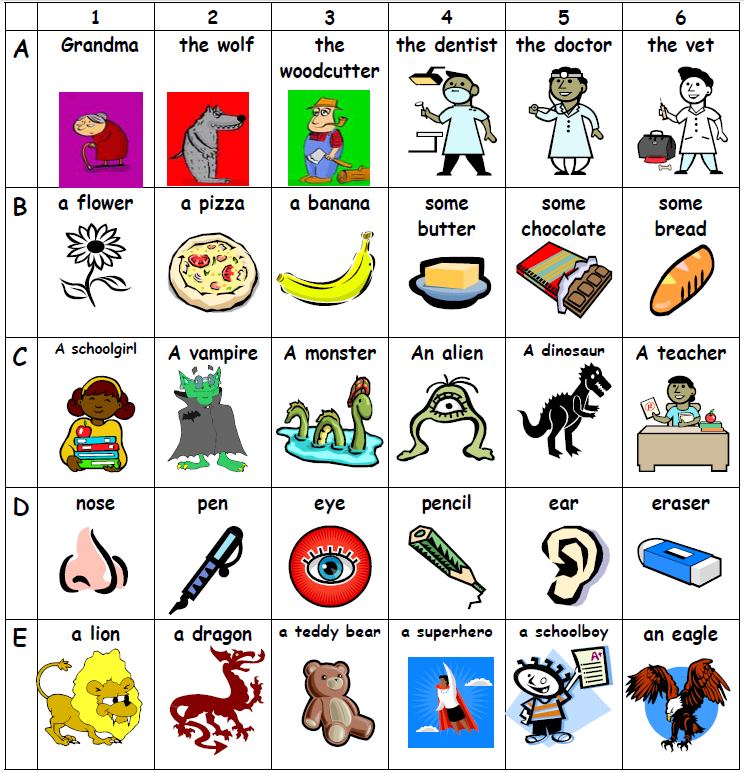 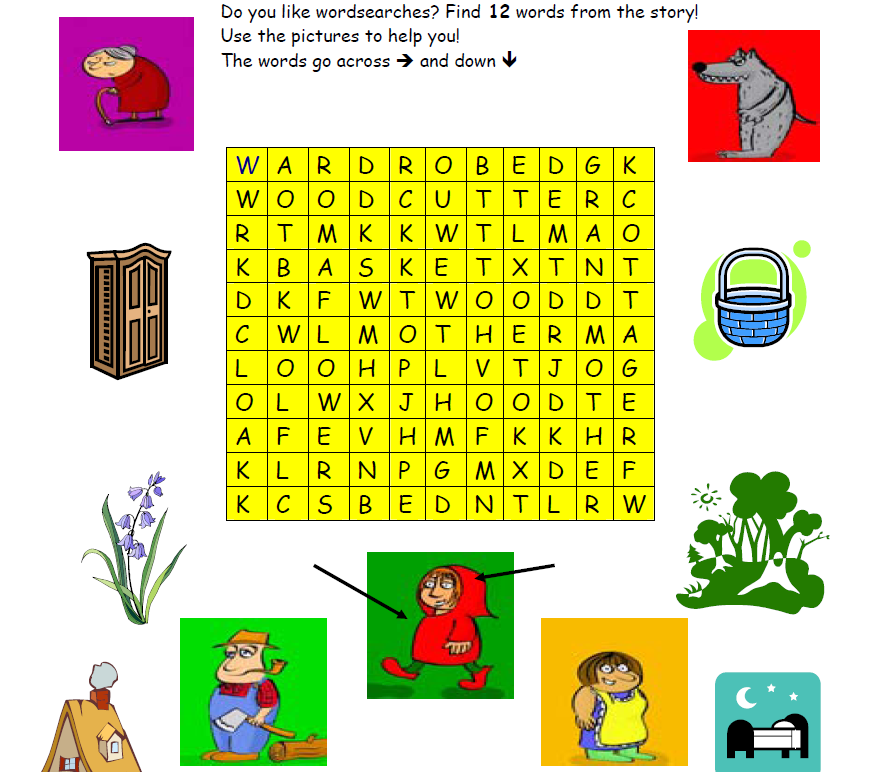 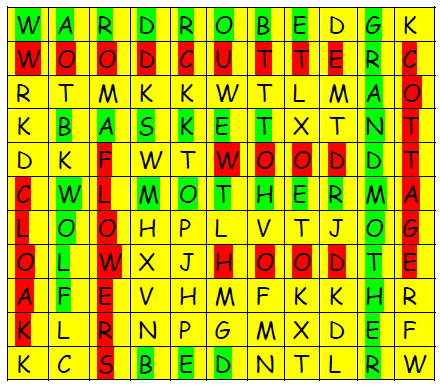 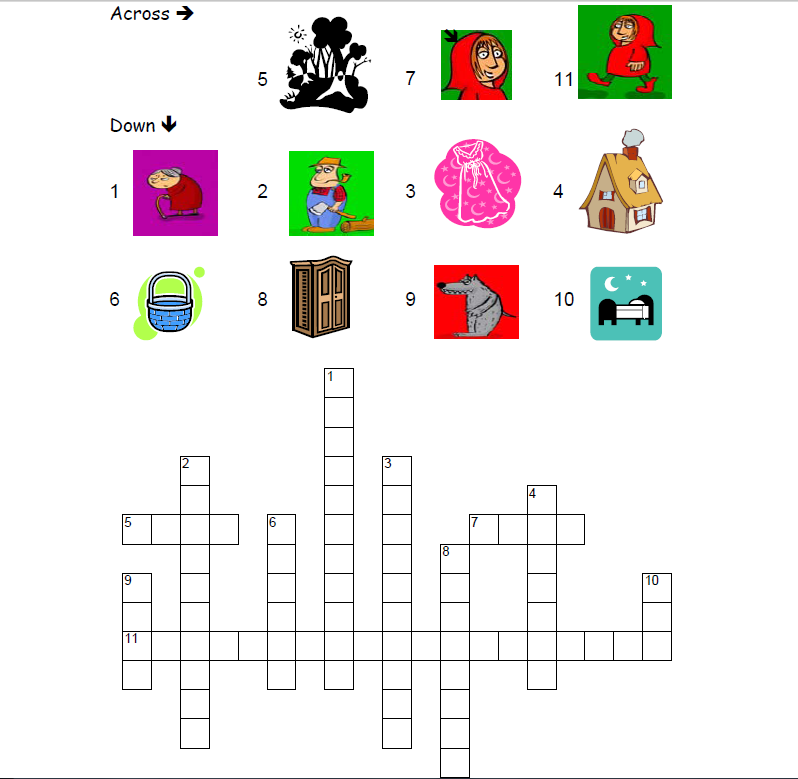 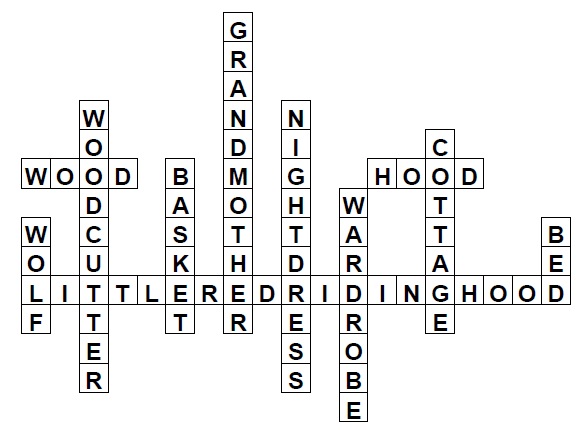 What do I have in My Basket
What do you have in your basket?
Draw some 5 different foods in your basket.  (keep it secret)

Other students will ask, “Do you have _________ in your basket?”
Say, “yes” or say, “no”